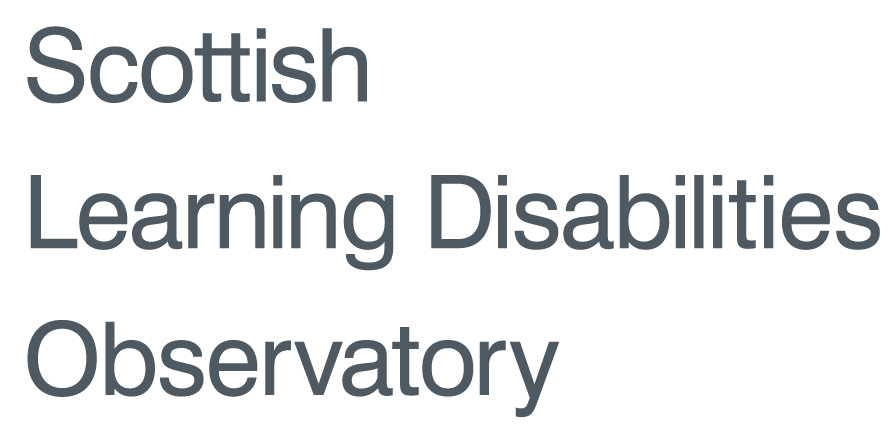 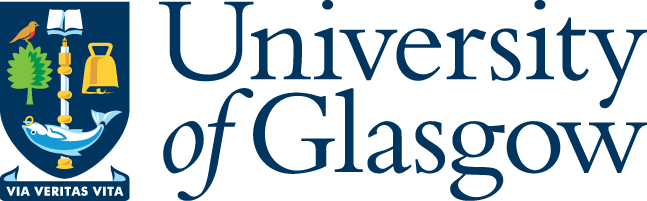 Prevalence of comorbid health conditions in autism
Findings from a national census study
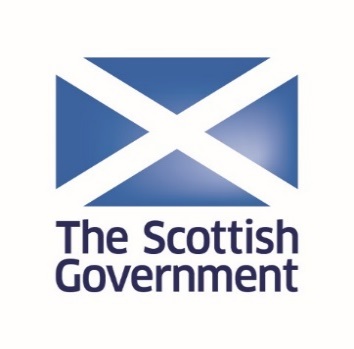 Ewelina Rydzewska1, Laura Anne Hughes-McCormack1, Christopher Gillberg1, Angela Henderson1, Cecilia MacIntyre2, Julie Rintoul2,  Sally-Ann Cooper1 
1University of Glasgow, Institute of Health and Wellbeing
2Scottish Government
ewelina.rydzewska@glasgow.ac.uk
Introduction

Existing research on autism reports on a range of comorbid conditions. However, little is known about prevalence rates of comorbid health conditions in autism in whole country populations.
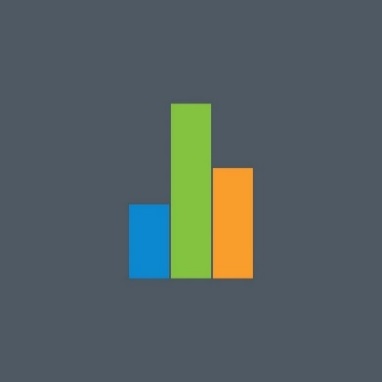 Methods

We used Scotland’s 2011 Census data to calculate how many people with and without autism reported to have visual and hearing impairments, intellectual disabilities, mental health problems, physical disabilities, and other conditions. We compared differences using chi-square tests. We then calculated odds ratios (95% CI) for comorbidities in autism.
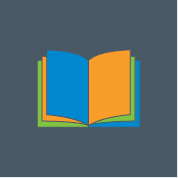 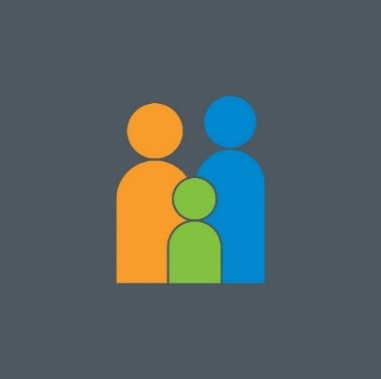 Sample

In total, 5,295,403 people lived in Scotland in 2011	
31,712 (0.6%) of them have autism
That’s 24,490 (1.0%) males and 7,222 (0.3%) females
17,348 (1.9%) children and 14,364 (0.3%) adults
Project Aims

For the populations with and without autism in the whole of Scotland, this study aimed to investigate:
prevalence and number of comorbid health conditions
investigate the odds ratios of comorbid health conditions.
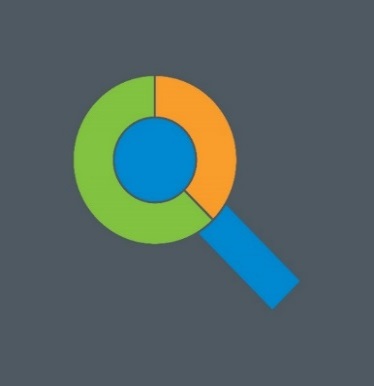 Prevalence of comorbidities by age
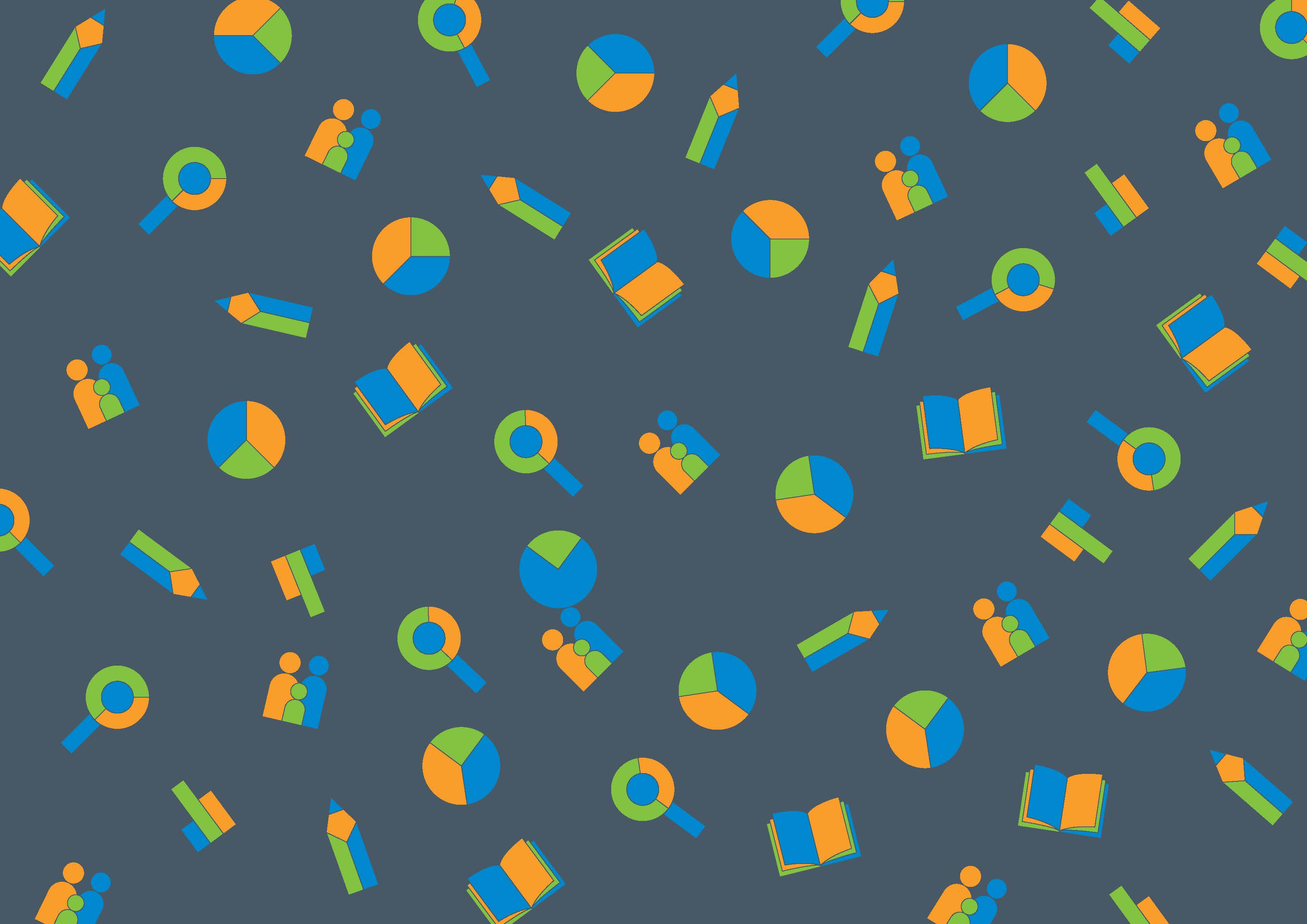 Results
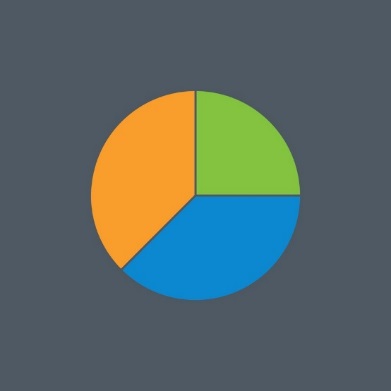 Prevalence of comorbidities by gender
Number of conditions by gender
Conclusions

People with autism are more likely to:
have other comorbidities, especially intellectual disabilities and mental health problems
have 3 or more long-term health conditions, especially females
People with autism
People without autism
Number of conditions by age
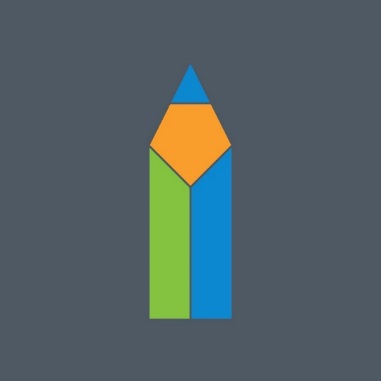 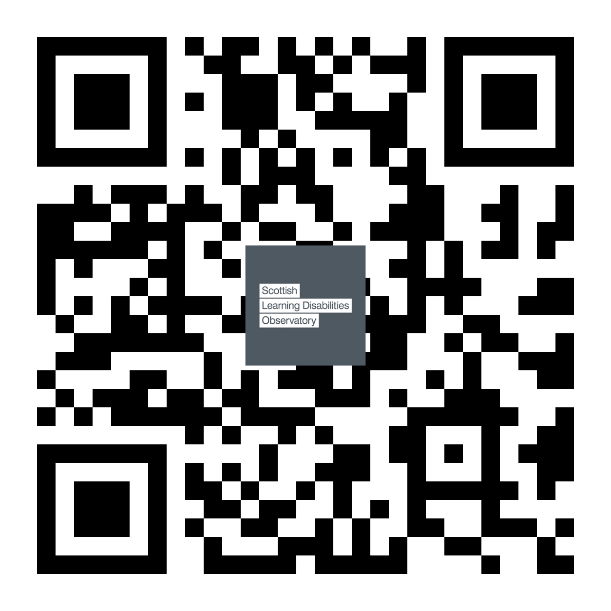 More information:
www.sldo.ac.uk
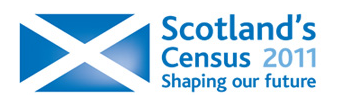 This poster presents findings from Scotland’s Census 2011. If you have an enquiry that specifically relates to Scotland’s Census 2011, please contact National Records of Scotland Customer Services
at customer@gro-scotland.gsi.gov.uk or visit www.scotlandcensus.gov.uk.